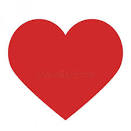 I piccoli degli animali
Ins. Giuseppina Esposito 
Sez M plesso Siciliano
In Natura ogni mamma ha il suo cucciolo….
ascoltate bimbi
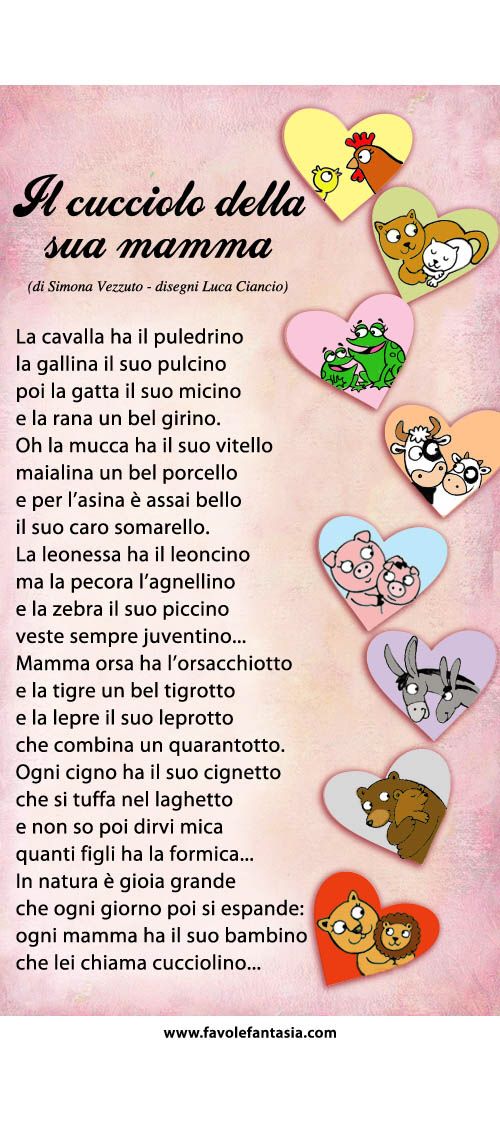 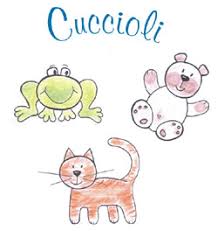 Divertitevi cucciolotti
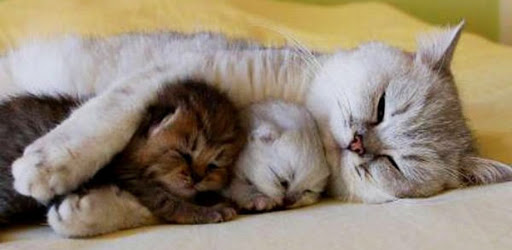 E… ancora auguri
la conoscenza del mondo 
 i discorsi e le  parole
Immagini, suoni e colori
Campi di esperienza coinvolti